Automatic and Precise Client-Side Protection against CSRF Attacks
Road Map
Background / Example
Problem of Current Countermeasures
Main Ideas
Evaluation the Assumption
Background
CSRF: Cross Site Request Forgery
Two domains A and B. Content of origin B initiate requests to origin A, and the browser will treat these requests as being part of the ongoing session with A.
The problem is: if the session with A is authenticated session, B can initiate privileges requests to A, without the user being involved.
Example
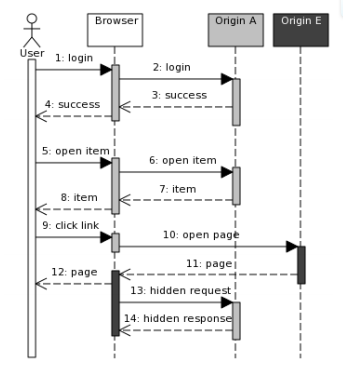 <html>
  <body>
  <form action=”https://mdsec.net/auth/390/NewUserStep2.ashx”
  method=”POST”>Chapter 13 Attacking Users: Other Techniques 505
<input type=”hidden” name=”realname” value=”daf”>
  <input type=”hidden” name=”username” value=”daf”>
  <input type=”hidden” name=”userrole” value=”admin”>
  <input type=”hidden” name=”password” value=”letmein1”>
  <input type=”hidden” name=”confirmpassword” value=”letmein1”>
  </form>
  <script>
  document.forms[0].submit();
  </script>
  </body>
  </html>
POST /auth/390/NewUserStep2.ashx HTTP/1.1
Host: mdsec.net
Cookie:
SessionId=8299BE6B260193DA076383A2385B07B9
Content-Type: application/x-www-form-urlencoded
Content-Length: 83
realname=daf&username=daf&
userrole=admin&password=letmein1&
confirmpassword=letmein1
Problem of Current Countermeasures
Server-Side:
Require server-side modifications on source code level and it may take a very long time.
Client-Side:
Too strict
Server-Proxy:
Have not published
Main Idea
Except expected request, client-side state is stripped from all cross-origin requests.
Expected Request: A cross-origin request from A to B is expected if B previously delegated to A.
B delegates to A if 
B  issues a POST request, or
B redirects to A with parameters
Conclusion: When origin A trying to send request to origin B, client-side state is stripped, Unless, B trust A.
Main Idea
Two reasons:
Non-malicious collaboration scenarios 
follow this pattern.
It is hard for attacker to bypass the 
countermeasure.
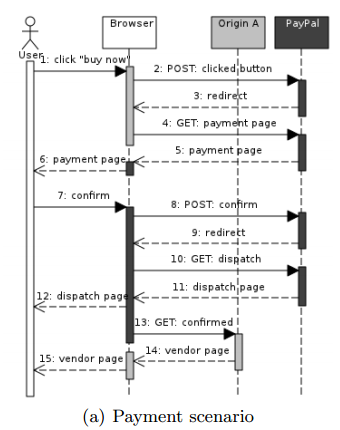 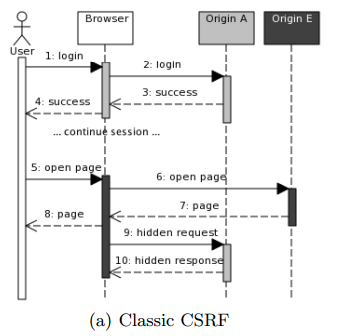 Filtering Algorithm
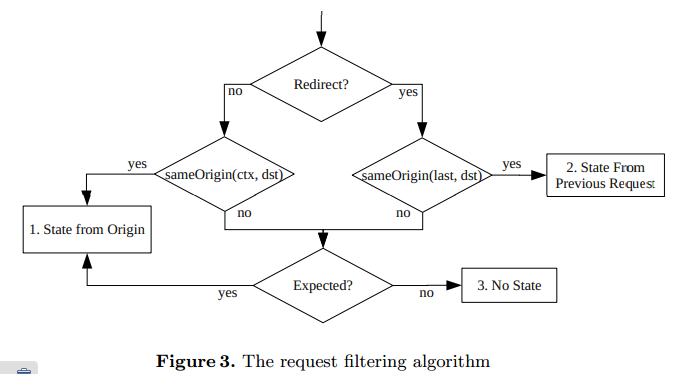 Evaluating the Trusted-Delegation Assumption
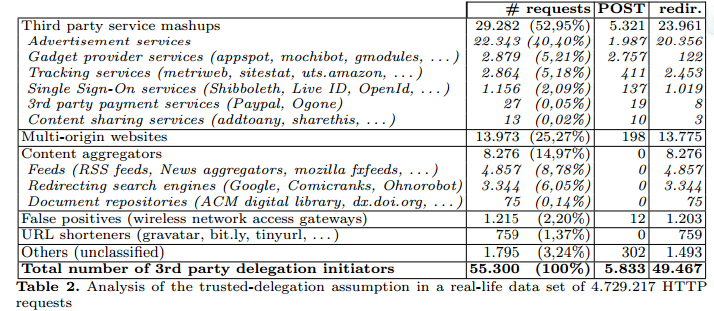 Assumption:  An origin won’t be attacked by a “trusted” origin.
Origin A trust origin B only if A post message to B or A redirect to B with parameters.
10 out of 23 hundred origins are left unprotected by the countermeasure.
Redirecting Search Engines
http://www.google.com.hk/url?sa=t&rct=j&q=books&source=web&cd=3&ved=0CFAQFjAC&url=http%3A%2F%2Fwww.bookdepository.co.uk%2F&ei=Y_2RT7LLApKQ8wSn8bDvAw&usg=AFQjCNF8hAxvKCjeraYiftw74cony0jTkQ
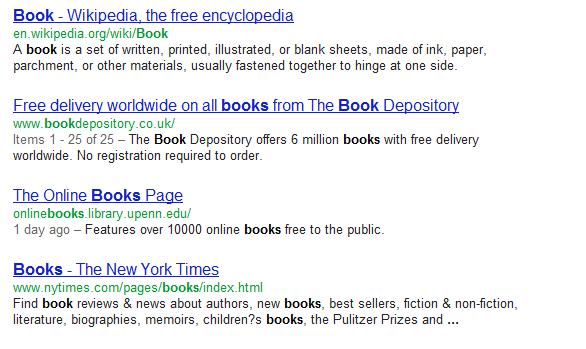 GET
Redirect
[Trust]
http://www.bookdepository.com/
URL shorteners
http://www.malicious.com/2012/04/20/world/meast/bahrain-f1-explainer/index.html?hpt=wo_c2
https://bitly.com/
http://bit.ly/IFLzqI
Redirect
http://www.malicious.com/2012/04/20/world/meast/bahrain-f1-explainer/index.html?hpt=wo_c2
Questions